PROJECT SUCCESS MEASURES TEMPLATE
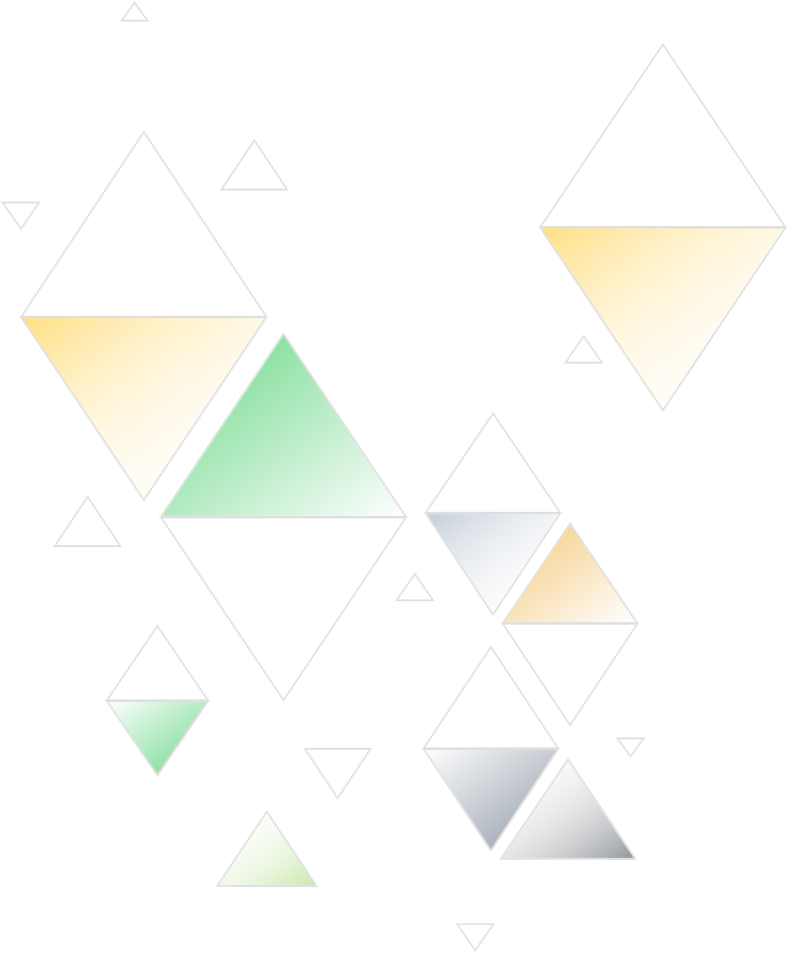 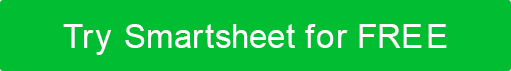 PROJECT NAME
YOUR
LOGO
Company Name
 
Project ID:  000000

Date: 00/00/0000

 
PROJECT MANAGER:
PROJECT SUCCESS MEASURES TEMPLATE PRESENTATION
TABLE OF CONTENTS
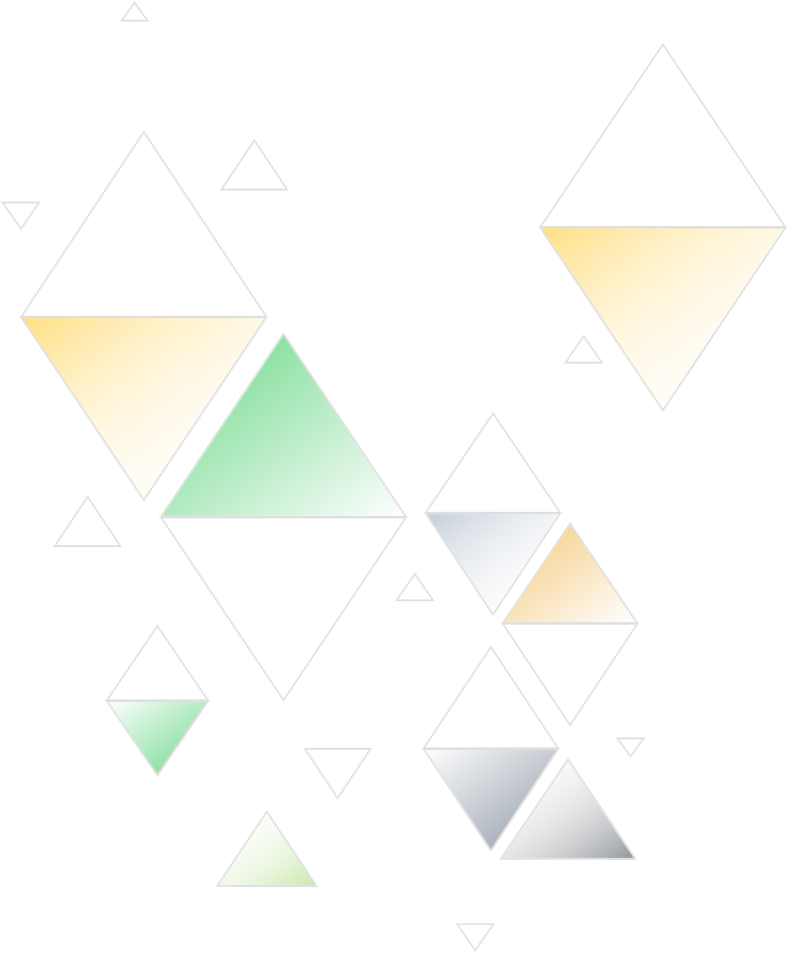 1
5
9
PROJECT PLAN
ACTION ITEMS
EVALUATING PERFORMANCES: 
GOALS
Descriptive Text
Descriptive Text
Descriptive Text
6
2
10
TIMELINE PERFORMANCES
WHAT WENT WELL
FUTURE PROJECTS
Descriptive Text
Descriptive Text
Descriptive Text
7
3
QUALITY PERFORMANCE
WHAT COULD’VE GONE BETTER?
Descriptive Text
Descriptive Text
8
4
BUDGET PERFORMANCE
KEY TAKEAWAYS
Descriptive Text
Descriptive Text
PROJECT SUCCESS MEASURES TEMPLATE PRESENTATION   |   TABLE OF CONTENTS
PROJECT REPORT
1. EVALUATING PERFORMANCES: GOALS
ORIGINAL PROJECT GOAL
KPIs FOR MEASURING SUCCESS
ACTUAL OUTCOME
EVALUATING PERFORMANCES: GOALS
Milestone 1
00/00/00
Milestone 1
00/00/00
Milestone 3
00/00/00
Milestone 3
00/00/00
Milestone 5
00/00/00
Milestone 5
00/00/00
Milestone 7
00/00/00
Milestone 7
00/00/00
Milestone 9
00/00/00
Milestone 9
00/00/00
Complete
00/00/00
Complete
00/00/00
ORIGINAL PROJECT SCHEDULE
2. TIMELINE PERFORMANCES
Milestone 2
00/00/00
Milestone 2
00/00/00
Milestone 4
00/00/00
Milestone 4
00/00/00
Milestone 6
00/00/00
Milestone 6
00/00/00
Milestone 8
00/00/00
Milestone 8
00/00/00
Milestone 10
00/00/00
Milestone 10
00/00/00
ACTUAL PROJECT TIMELINE
TIMELINE PERFORMANCES
3. QUALITY PERFORMANCES
INITIAL GOAL FOR QUALITY STANDARDS
KPIs FOR MEASURING SUCCESS
ACTUAL OUTCOME
QUALITY PERFORMANCES
4. BUDGET PERFORMANCES
ACTUAL BUDGET EXPENDITURES
ORIGINAL COST GOALS
BUDGET PERFORMANCES
5. PROJECT PLAN
Was the plan clearly defined and communicated?
Was it the right plan for this project?
What could have been improved?
PROJECT PLAN
6. WHAT WENT WELL?
Strengths of project team:
Client relationship:
Processes that worked well:
WHAT WENT WELL?
7. WHAT COULD HAVE GONE BETTER?
Weaknesses of project team:
Client relationship:
Processes that worked poorly:
WHAT COULD HAVE GONE BETTER?
8. KEY TAKEAWAYS
Lesson 1:
Lesson 2:
Lesson 3:
KEY TAKEAWAYS
9. ACTION ITEMS
STEPS WE CAN TAKE NOW
Action 1:
Action 2:
Action 3:
ACTION ITEMS
10. FUTURE PROJECTS
RECOMMENDATIONS FOR FUTURE PROJECTS
FUTURE PROJECTS